2016 Annual Dropout andCohort Graduation Rates
Goals for the Presentation
Review cohort graduation rate methodology and present results for the 2015 and 2016 cohorts
Review annual dropout rate methodology and present results for the 2015-16 school year
2
Massachusetts Department of Elementary and Secondary Education
Calculating Graduation Rates in MA
4 Year Rate – 2016 Cohort
# of students in cohort who graduate within 4 years
[# of 1st time 9th graders 4 yrs earlier] – transfers out + transfers in
Transfer out/deceased
July 1, 2012 9th grade first time
What percent graduate by summer ‘16?
3
Transfer In
Massachusetts Department of Elementary and Secondary Education
Cohort Graduation Rate
2016 4-year cohort graduation rate increased to 87.5% from 87.3% for the 2015 cohort
2015 5-year cohort graduation rate increased to 89.4% from 88.5% for the 2014 5-year rate.
Ten consecutive years of increased 4-year rates
All racial/ethnic groups increased their 2016 4-year graduation rate. 
African American students +1.4 percentage points
Hispanic students +0.5 percentage points
White students  +0.3 percentage points
Asian students +0.3 percentage points
4
Massachusetts Department of Elementary and Secondary Education
Cohort Graduation Rates 2006-2016
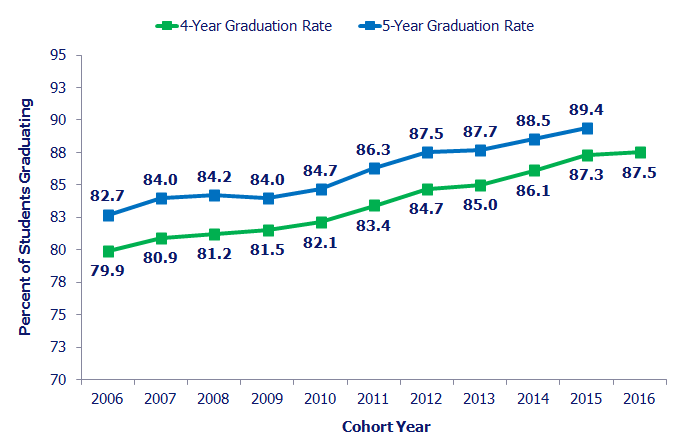 5
Massachusetts Department of Elementary and Secondary Education
Graduation Rate Gaps Narrowing
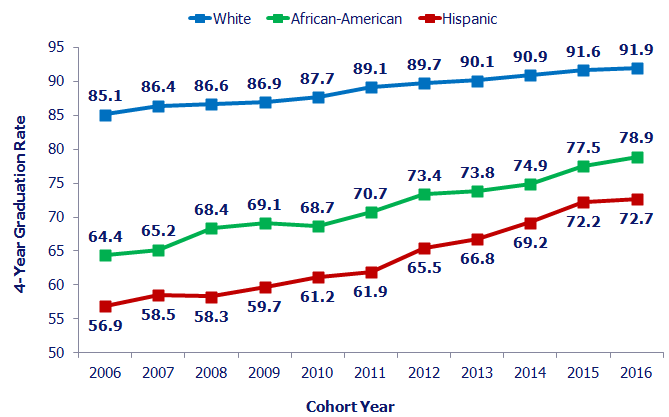 6
[Speaker Notes: Represents a 32% reduction in the graduation rate gap between White and African American students and between White and Hispanic students]
Graduation Rates – Receivership Districts2006-2016
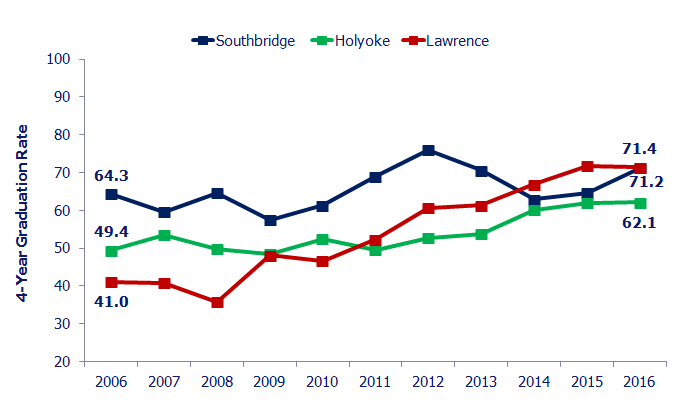 7
Massachusetts Department of Elementary and Secondary Education
[Speaker Notes: Lawrence – 60.6 in 2012]
Improved Graduation Rates for All Subgroups2006-2016
8
Massachusetts Department of Elementary and Secondary Education
Calculating Annual Dropout Rates
The final dropout rate = [(Summer Dropouts + School Year Dropouts) – Returned Dropouts] / High School Enrollment
Summer Dropouts:
Students reported as dropping out of school or transferring to an in-state public school without a record of enrollment prior to the beginning of the school year.
School Year Dropouts:
Students reported as dropping out of school or transferring to an in-state public school without a record of enrollment during the school year.
Preliminary Dropout Count:
Total number of students considered to be preliminary dropouts for the school year.
Preliminary Dropout Count:
Total number of students considered to be preliminary dropouts for the school year.
Returned Dropouts:
Remove any Preliminary Dropouts are reported to have enrolled, graduated or received a high school equivalency by October 1st of the following school year
Final Dropouts:
The remaining students are considered to be final dropouts for the school year.
9
Massachusetts Department of Elementary and Secondary Education
2015-16 Annual Dropout Rate
5,523 students in grades nine through twelve dropped out of high school in the 2015-16 school year
Represents 1.9% of all students in grades nine through twelve 
Remains the lowest dropout rate on record at ESE
Mixed results among racial/ethnic subgroups
10
Massachusetts Department of Elementary and Secondary Education
Annual Dropout Rate 2007-2016
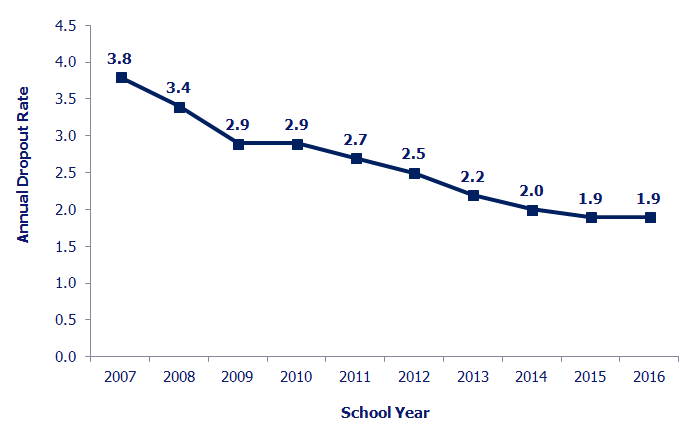 11
Massachusetts Department of Elementary and Secondary Education
Annual Dropout Numbers 2007-2016
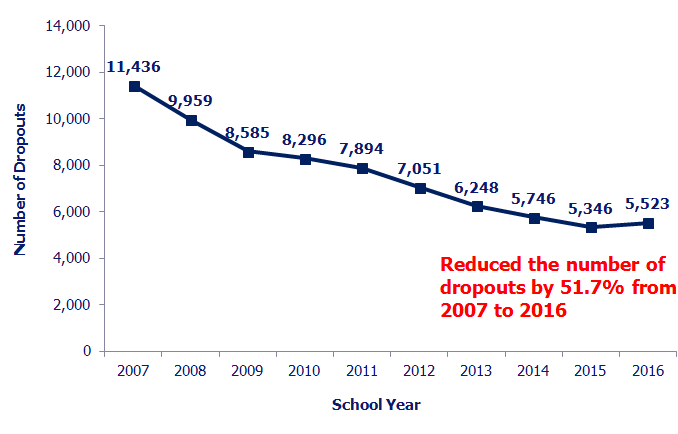 12
Massachusetts Department of Elementary and Secondary Education
Dropout Rate Gaps Narrowing
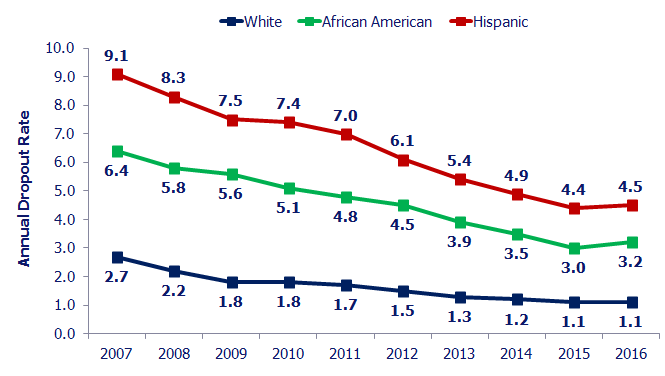 13
Massachusetts Department of Elementary and Secondary Education
[Speaker Notes: White Hispanic = 47%
White AA = 43%]
Annual Dropout Rates – Receivership Districts2007-2016
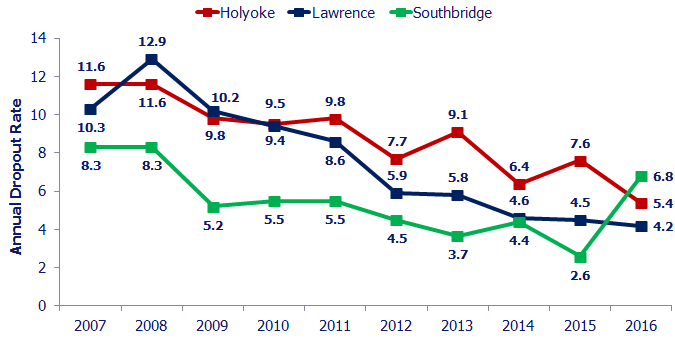 14
Massachusetts Department of Elementary and Secondary Education
[Speaker Notes: Holyoke – 53% reduction in dropout gap from 2007 to 2016
Lawrence – 59% form 2007 to 2016 and 28% since receivership
Southbridge – 18% from 2007 to 2016]